TOGAF
Supangat, M.Kom., ITIL., COBIT.
Apa ituTOGAF  ??
Togaf atau The Open Group Architecture Framework adalah suatu kerangka kerja arsitektur perusahaan yang memberikan pendekatan komprehensif untuk desain, perencanaan, implementasi, dan tata kelola arsitektur informasi perusahaan.
Apa yang baru di TOGAF 9?Struktur Modular Salah satu fokus pengembangan TOGAF 9 adalah memastikan bahwa konten spesifikasi terstruktur dengan cara modular.
Lebih dari 20.000 orang di seluruh dunia sejauh ini mengambil kursus TOGAF terakreditasi. Framework TOGAF 9.1 dirilis pada 1 Desember 2011, yang berisi sejumlah pembaruan untuk TOGAF 9.
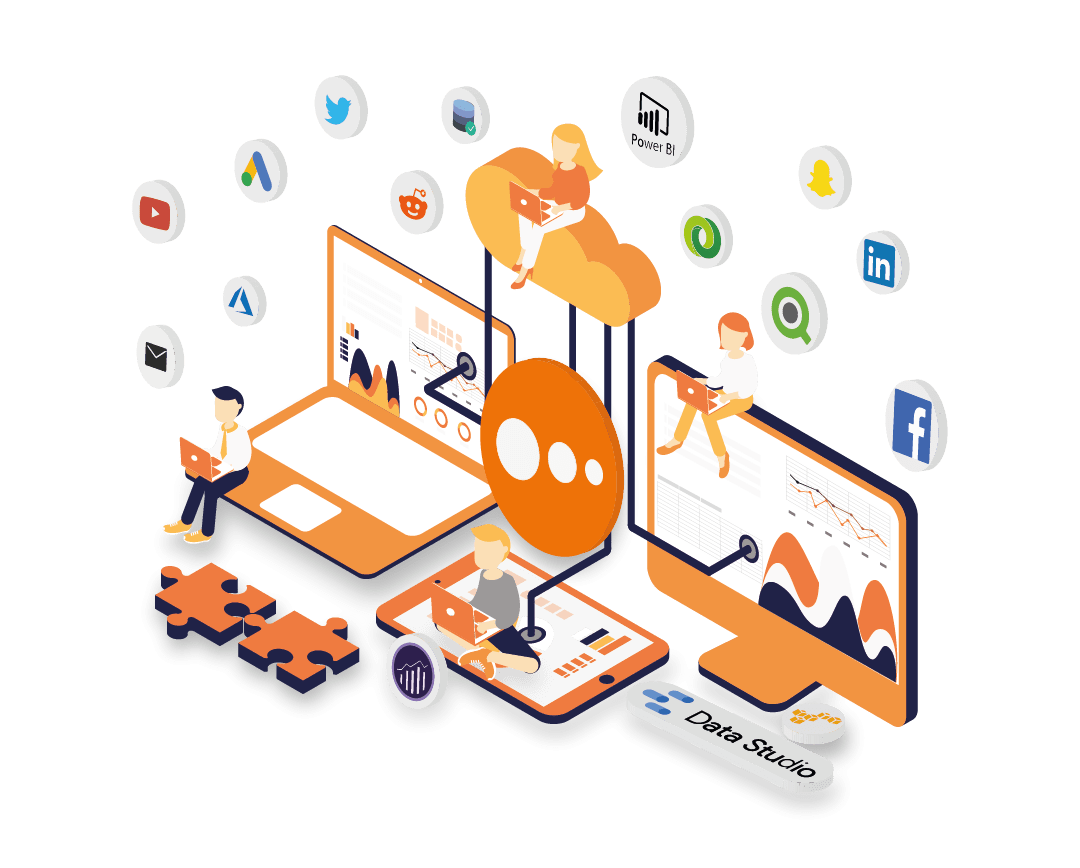 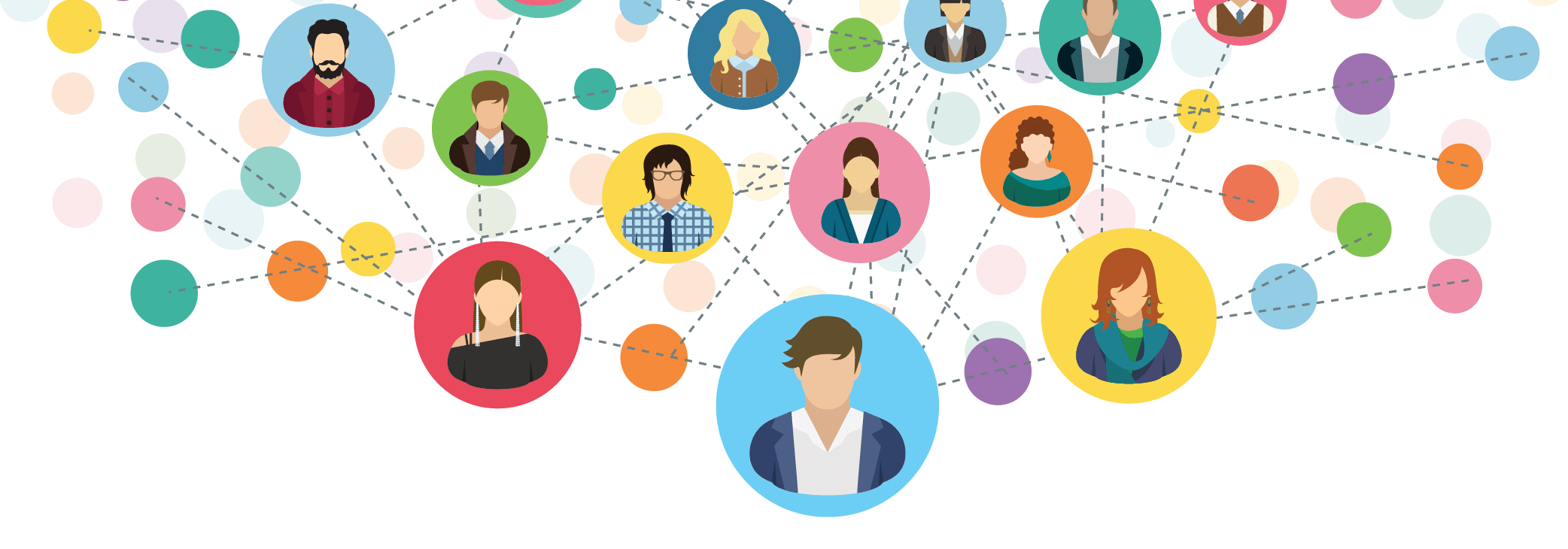 Mengapa kita perlu
memakai TOGAF  ??
Togaf mempunyai Architecture Development Method (ADM) atau Metode Pengembangan Arsitektur TOGAF yang menyediakan proses  teruji dan dapat diulang untuk mengembangkan arsitektur. ADM termasuk membangun kerangka kerja arsitektur, mengembangkan konten arsitektur, transisi, dan mengatur realisasi arsitektur.
Pada saat bagaimana TOGAF diperlukan?
Ketika anda hendak membangun sebuah perusahaan, sebelumnya anda harus menentukan framework architecture terlebih dahulu. TOGAF memungkinkan perusahaan mendefinisikan kebutuhan bisnis dan membangun arsitektur spesifik untuk memenuhi kebutuhan itu. Dari sudut pandang EA, TOGAF ingin membuat “Enterprise Architecture” yang relevan terhadap aset dan sumber daya arsitektural didalam mengembangkan arsitektur organisasi.
Kelebihan Togaf
Tidak ada templates standart untuk seluruh domain           (misalnya untuk membuat blok diagram)
Tidak ada artefak yang dapat digunakan ulang (ready made)
Sifatnya yang fleksibel dan bersifat open source.
Sistematis
Focus pada siklus implementasi (ADM) dan proses
Kaya akan area teknis arsitektur
Recource base menyediakan banyak material referensi
Karena melibatkan banyak pihak terutama industri, di TOGAF banyak memberikan best practice atau kejadian riil di dunia nyata
Kekurangan Togaf
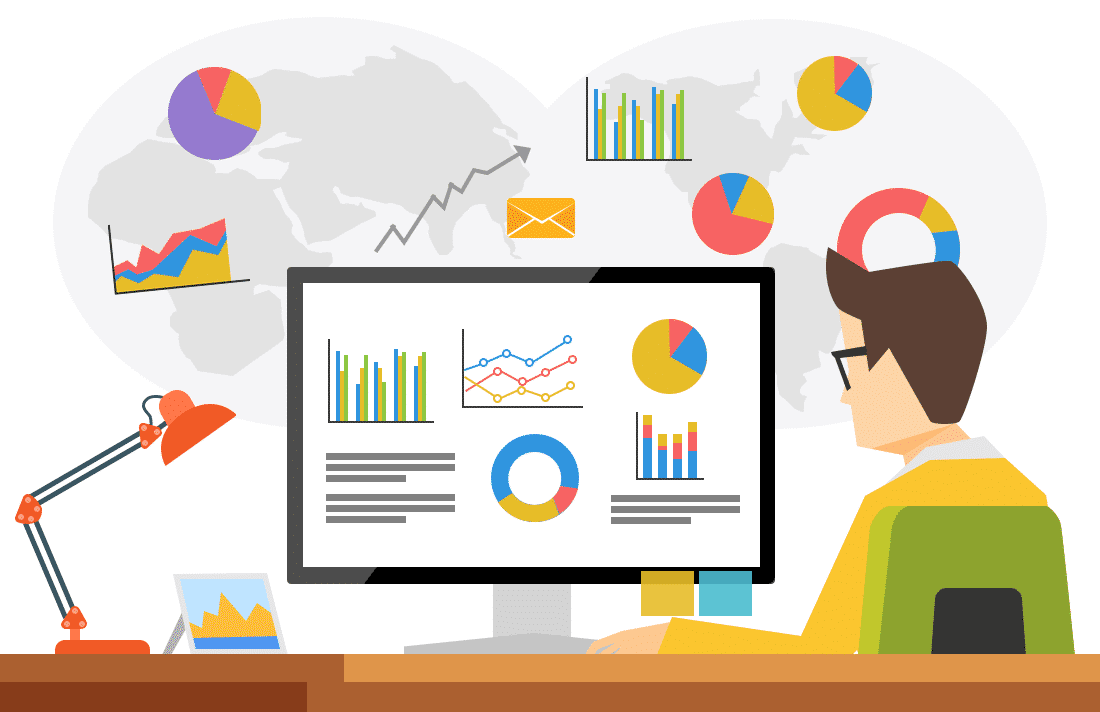 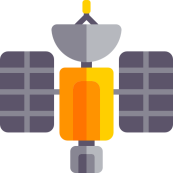 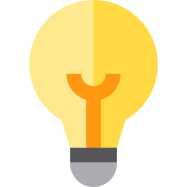 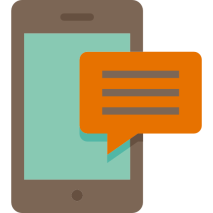 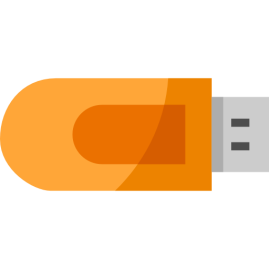 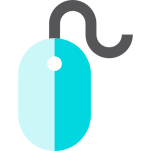 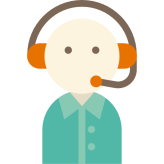 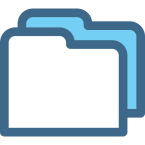 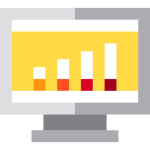 Architecture Development Method (ADM)
ADM merupakan metode yang umum sehingga jika diperlukan pada prakteknya ADM dapat disesuaikan dengan kebutuhan spesifik tertentu, misalnya digabungkan dengan framework yang lain sehingga ADM menghasilkan arsitektur yang spesifik terhadap organisasi.
Fase ADM
3
1
4
5
2
Information Systems Architectures 
Pada tahapan ini lebih menekankan pada pendefinisian arsitektur sistem informasi dalam tahapan ini meliputi arsitektur data dan arsitektur aplikasi yang akan digunakan.
Technology Architecture
Membangun arsitektur teknologi yang diinginkan, dimulai dari penentuan jenis kandidat teknologi yang diperlukan dengan menggunakan  Technology Portfolio Catalog yang meliputi perangkat lunak dan perangkat keras.
Business Architecture
Fase ini mencakup pengembangan arsitektur bisnis untuk mendukung visi arsitektur yang telah disepakati.
Preliminary Phase 
Pada fase ini harus menspesifikasikan who, what,  why, when, dan where dari arsitektur itu sendiri.
Architecture Vision 
Fase ini merupakan fase inisiasi dari siklus pengembangan arsitektur yang mencakup pendefinisian ruang lingkup, identifikasi stakeholders, penyusunan visi arsitektur,, dll
Fase ADM
8
6
9
10
7
Opportunities and Solutions
Pada tahap ini akan dievaluasi model yang telah dibangun untuk arsitektur saat ini dan indentifikasi proyek utama yang akan dilaksanakan
Implementation Governance
fase ini mencakup pengawai terhadap implementasi arsitektur
Architecture Change Management 
Fase ini mencakup penyusunan prosedur-prosedur untuk mengelola perubahan ke arsitektur yang baru.
Requirements Management 
Menguji proses pengelolaan architecture requirements sepanjang siklus ADM berlangsun
Migration and Planning
Pada fase ini akan dilakukan analisis resiko dan biaya. Tujuan dari fase ini adalah untuk memilih proyek implementasi yang bervariasi menjadi urutan prioritas.
thank you!

Sumber : itgid.org/framework-togaf